Оцінка якості алмазної сировини
Оцінка якості алмазної сировини за класифікацією де Бірс.Опис кольору
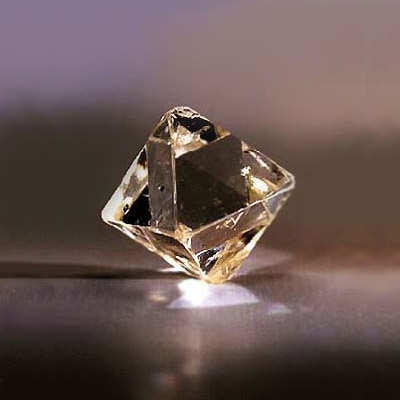 Оцінка якості алмазної сировини.
Шкала чистоти
Якість огранювання
Класифікація алмазної сировини в Алмазному синдикаті “Де Бірс”
Алмази ювелірні форми “Stones”кристали правильної або дещо викривленої форми, масою від 1 до 15кар.
Алмази ювелірні форми “Shapes”- кристали із значним викривленням форми, масою від 1 до 15кар.
Алмази ювелірні форми “Cleavage”-кристали з великими сколюваннями і уламками, масою від 1 до 15кар.
Алмази ювелірні форми “Macles”-шпінелеві двійники або їх шматки масою від 1 до 15кар.
Алмази ювелірні форми “Flats”-сильно сплощені кристали та їх уламки масою від 1 до 15кар.
Алмази ювелірні форми “Mele”-кристали правильної або дещо викривленої форми, масою від 0,10 до 0,99 кар.
Алмази ювелірні форми “Cleavage mele”- кристали з великими сколюваннями і уламками, масою від 0,10 до 0,99 кар.
Алмази ювелірні форми “Macles mele”- шпінелеві двійники і сильно сплощені кристали та їх уламки масою від 0,10 до 0,99 кар.
Алмази ювелірні “дрібні мішані” до 0,10 кар.
В Україні вся алмазна сировина поділяється за категоріями: алмази для ювелірних виробів; технічні алмази для інструментів; алмази технічні для бурового інструменті та алмазно-металічних олівців.
Кожна категорія ювелірних алмазів залежно від маси, форми і видів дефектів кристалів класифікується на три групи: кристали масою до 0,15кар, кристали масою від 0,15 до 0,99 кар, кристали масою від 1,00кар і більше.
Ці три групи поділяються на більш дрібні вагові групи:
Вказані групи поділяються на підгрупи , кожна з яких характеризує форму кристалів .
а) цілі кристали правильної форми з незначним викривленням, гладкогранні з невеликими сходинками;
б) цілі кристали з невеликим викривленням із сходинковими гранями;
в) цілі кристали, уламки, паралельні зростки, кристали з незакономірними зростками і різкими сходинками;
г) цілі кристали - сплощені , їх уламки з невеликими сходинками;
д) шпінелеві двійники та їх уламки, цілі кристали з двійниковим проростанням та зі сходинками.
В усіх підгрупах за винятком підгрупи д) допускається наявність пиляних, колотих і шліфованих алмазів.
При сортуванні алмазної сировини за формою враховують ступінь деформації 9викривлення) форми кристалів, збереження природної форми кристалів та ступінь розвитку скульптури граней  
За ступенем деформації форми кристали алмазу поділяються на групи(за величину викривлення приймається співвідношення розмірів за осями найбільшого подовження):
правильної форми-1:1,
з незначним викривленням – до 1,5:1,
з невеликим викривленням – до 2:1,
викривлені- до 3:1,
з сильним викривленням – до 4:1,
платівчасті і гольчасті- більш ніж 4:1.
За збереженістю природної форми кристали алмазу поділяють на цілі та уламки. 
До цілих кристалів належать неушкоджені алмази, а також кристали, відколоті не більше ніж на 1/3 вихідної форми за умови , що ці сколювання несильно спотворюють первинну форму кристалу.
Під уламком розуміють частину кристалу , яка складає менше 1/3 його вихідного об'єму.
За ступенем розвитку скульптури граней алмази мають такі характеристики :
кристали з гладкими гранями;
кристали з незначною сходинковістю;
кристали з невеликою сходинковістю;
кристали сходинкові;
кристали з різкою сходинковістю.
Залежно від кількості та місця розташування дефектів кристал поділяється на три зони: центральну, проміжну і периферійну. Товщини зон беруть приблизно однаковими.
Для визначення величини дефектів застосовується така класифікація:
чисті алмази-при огляді за допомогою лупи шестикратного збільшення дефекти не помітні;
незначні дефекти - ледь помітні в лупу шестикратного збільшення;
невеликі дефекти – ледь помітні неозброєним оком , але чітко помітні крізь лупу шестикратного збільшення;
великі дефекти – чітко помітні неозброєним оком , включення мають розмір не більше 1,3 товщини однієї зони кристалу , тріщини можуть перетинати всю периферійну зону кристалу або відсікати (паралельно грані) не більше половини периферійної зони;
дуже великі дефекти – включення можуть бути розміром не більше товщини однієї з трьох зон кристалу; тріщини можуть перетинати не більше половини  кристалу або відсікати (паралельно грані) не більше товщини периферійної зони.
Крім форми і видів дефектів, алмази характеризуються кольоро-наблиском. Кольоро-наблиском  називають будь-який відтінок, що відрізняється від кольору абсолютно білого паперу. За к цим показником алмазна сировина поділяється на 7 груп:
безбарвні алмази(будь-які відтінки відсутні);
алмази з незначним кольоро-наблиском(з ледь вловимим відтінком);
алмази з невеликим кольоро-наблиском(з більш помітним відтінком);
алмази з кольоро-наблиском(з ясно помітними відтінками різних кольорів);
кольорові алмази(з жовтим, зеленим, фіолетовим та іншим забарвленням);
коричневі алмази(з ясно помітним коричневим відтінком, в залежності від інтенсивності відтінка розрізняють два кольори)
Кольоро-наблиск алмазів визначають порівнянням з еталонами відтінків.